PRESENTATION TO THE PORTFOLIO COMMITTEE ON PUBLIC ENTERPRISES22 FEBRUARY 2017
PURPOSE & STRATEGIC OBJECTIVES
Purpose
The purpose of restitution programme is the settlement of land restitution claims in terms of the Restitution of Land Rights Act, 1994 (Act 22 of 1994). The Commission is responsible for investigating and processing restitution claims. The Commission also develops and coordinates restitution policies and oversees restitution court cases.

Strategic Objective
The strategic objective of the Commission is the restitution of rights in land or awards of alternative forms of equitable redress to claimants, within Medium Term Expenditure Framework budgetary allocation.
PURPOSE & STRATEGIC OBJECTIVES
Vision
A Commission of excellence that ensures that effective, efficient and speedy redress is provided to victims of racially based land dispossessions.

Mission
We exist to provide redress to victims of racially motivated land dispossession, in line with the provisions of the Restitution of Land Rights Act, 1994 (Act No 22 of 1994), as amended.
RESTITUTION PROCESS
LODGEMENT
Phase 1
SCREENING
NON-COMPLIANT
Phase 2
GAZETTING
INVESTIGATION
Phase 3
COURT REFERRAL / 
EXPROPRIATION
NEGOTIATIONS
Verification
Valuation
Legal Entity
Phase 4
SETTLEMENT
POST SETTLEMENT
DELIVERY TO DATE
OUTSTANDING CLAIMS
OUTSTANDING CLAIMS ON SAFCOL / KLF PLANTATIONS
At least 61% of KLF plantations are directly affected by  land claims.
There is a total of 37 outstanding claims on SAFCOL / KLF Plantation as follows:










SAFCOL is a minority shareholders in other entities leasing land from the State. Those claims are not included in this presentation.
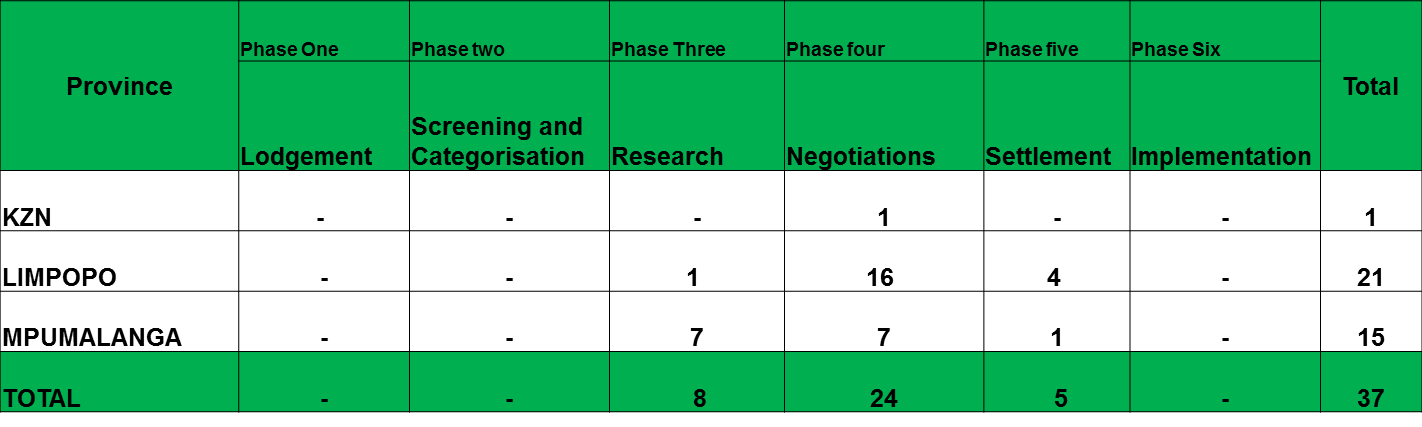 SETTLEMENT FRAMEWORK: COMMERCIAL FORESTRY
The DRDLR Minister approved a principle that claims on commercial forestry land would be settled by the acquisition of the land only, and not the timber. It would not be in the interest of the economy that trees must also be acquired.
In February 2014 the Commission presented the Rural Economy Transformation Model to DPE and SAFCOL EXCO, and proposed model.
Both models can be supported by the Recapitalisation and Development Programme of the Department, which provides development assistance to beneficiaries of land reform.
The strategy of the RADP is strategic partnerships which can take the form of mentorships,  co-management, share equity arrangements, and contract farming and concessions.
SETTLEMENT FRAMEWORK: COMMERCIAL FORESTRY
Lease back Model
DRDLR acquires and transfers ownership of the land to claimants.
Claimants own land and lease it back to the owner of the trees for a maximum of two rotations (70 years for pine trees). Rental payable is 7% of the value of the land (with land values reviewed every 5 years)
Lessee pays a market rental for the use of the land. 
Lessee provides incentives to claimants so as to help guarantee supply of raw material
At the end of the second rotation, parties may re-negotiate new terms that could result in the increased ownership of business by claimants.
Application of additional benefits described below
SETTLEMENT FRAMEWORK: COMMERCIAL FORESTRY
Strategic Partnerships Model
DRDLR acquires and transfers ownership of the land to claimants.
Government acquires a share in the trees, the extent of which is informed by a Plantation Management / Business Plan for the Plantation.
Claimants and owner of the trees form a partnership in the ownership and management of the trees (the land is not to be included in the partnership).
Partnership to rent the land for the duration of the partnership, paying rental of 7% of the value of the land.
Partnership to have four pillars, tangible benefits, transparency and accountability, transformation and risk management.
SETTLEMENT FRAMEWORK: COMMERCIAL FORESTRY
Additional Benefits (applicable to both models) 
Formation of enterprises, where communities could start their own businesses and provide services to the plantation management. This shall enable Preferential procurement, i.e. contracting opportunities for claimants.
Owner of the trees and DRDLR to assist claimants with development of enterprises and providing claimants with funding assistance.
Owner of the trees to continue with its social compact and socio economic development initiatives within adjacent rural communities inclusive of claimants
SETTLEMENT FRAMEWORK: COMMERCIAL FORESTRY
Additional Benefits (applicable to both models) 
Provision of skills and knowledge transfers to land claimants
Focus to rural infrastructure development for community benefit (public and private responsibility)
Employment opportunities 
The objective is to ensure that the settlement of claims on forestry land is sustainable and presents direct, realistic tangible and maximum economic benefits to claimant communities.
SETTLEMENT FRAMEWORK: COMMERCIAL FORESTRY
Contracts for the management of the timber land shall be made available to the community in six stages. Implementation of this approach shall be sequential and simultaneous. The stages are as follows:
Stage 1 – alien weed control 
Stage 2 – stage 1 + tree maintenance (silviculture) 
Stage 3 – stages 1+2+ planting 
Stage 4 – stages 1-3 + fire prevention 
Stage 5 – stages 1-4 + timber harvesting 
stage 6 – stages 1-5 + timber transport
SETTLEMENT FRAMEWORK: COMMERCIAL FORESTRY
Model selection
The appropriate settlement model to be implemented will be community specific and will be determined by:
- Project size, i.e. area planted & full extent of claim
- Availability of Government funding
- Genus (gum, pine or wattle) and rotation length
- Age class distribution
- Technical, management & business expertise within community.
PROGRESS
In May 2015 the SAFCOL Board approved, for piloting, the leaseback settlement model for piloting in the claims in Entabeni Plantation (7 claims).
The biggest challenge with the model is that the duration of the lease will be 70 years, as SAFCOL’s rotation is 35 years. 
Agreements for the claims in Entabeni Plantation were finalised, but before they could be submitted to SAFCOL for signature, SAFCOL informed the Commission that the Minister of DPE had instructed its Board to implement the Strategic Partnership Model. 
SAFCOL and the Commission are developing the Strategic Partnership Model, with a possibility of clustering and creating regional partnerships.
THANK YOU